RATIONALETo foster deep learning and global awareness through a learning environment which provides challenge; nurtures curiosity, well-being and inclusivity within a progressive, cohesive and coherent creative curriculum.WHY?We want our pupils to attain well within a carefully constructed curriculum in order that they make excellent progress academically whilst acquiring necessary personal skills.
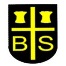 BARNSTON PRIMARY CURRICULUM INTENT STATEMENT
Our Curriculum Intent:

Incorporates strong subject disciplines within topics that promote independent thinking.
Considers the depth and breadth of curriculum content promoting high aspirations for all.
Views the curriculum as a progressive model, revisiting core skills where necessary to gain 
     secure long-term knowledge e.g. building vocabulary.
Provides opportunities for pupils to practise what they know so that understanding can be deepened.
Motivates, engages and nurtures an enjoyment of independent learning.
Encourages confidence in pupils who will take risks, be resilient and reflect on their learning.
Is regularly reviewed and evaluated to meet the changing needs of our pupils.
Builds stamina through health promoting physical challenge and endurance.
Has a Local, National and International dimension in order to foster global awareness and to encourage children to 
     make contributions in our local community and beyond.
Prepares pupils for the future through keeping abreast of change and a strong commitment to technology.
Has a clear purpose of incorporating British Values and the diverse nature of our society into our curriculum.

      Implementation:
Embedded and continuous whole school mindfulness, growth mind set and pastoral input to prevent mental health 
     and to promote well-being.
Strong commitment from all to robust school improvement with good subject knowledge from all.
Clear curriculum leadership and ownership ensuring planning and progression in all subjects.
Excellent training and development opportunities for all.
Strong assessment systems across all subjects that adapt planning as necessary.
Robust monitoring, evaluation and reflection.
Committed to working for excellence in partnership with South Deeside Soft Federation locally & other
     partners Nationally.
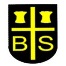 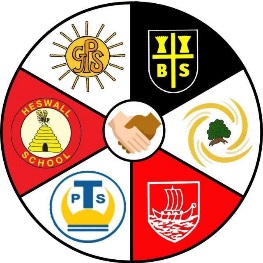 2
Impact:

Learners achieve well across the school, developing detailed skills and knowledge in all subjects.
National tests and examinations meet or exceed the government expectations across all age groups.
All SEND and vulnerable groups make good progress within their ability.
The children have a wide range of ambitions, interests and aspirations and the self-belief to pursue these.
Children demonstrate advanced communication and interpersonal skills.
The vast majority of children can read fluently and enjoy the opportunity to read widely.  They confidently 
     discuss texts and have a excellent grasp of comprehension.
Children are well-prepared for their next steps and perform well in the future.
Children empathise with others, show care and consideration and have a desire to help others and make a valid 
     contribution to society.
Children show an awareness of the wider world and actively seek to be advocates for global issues.
Children are happy, self-assured and confident in their own abilities.
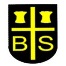 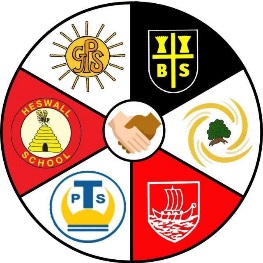 3